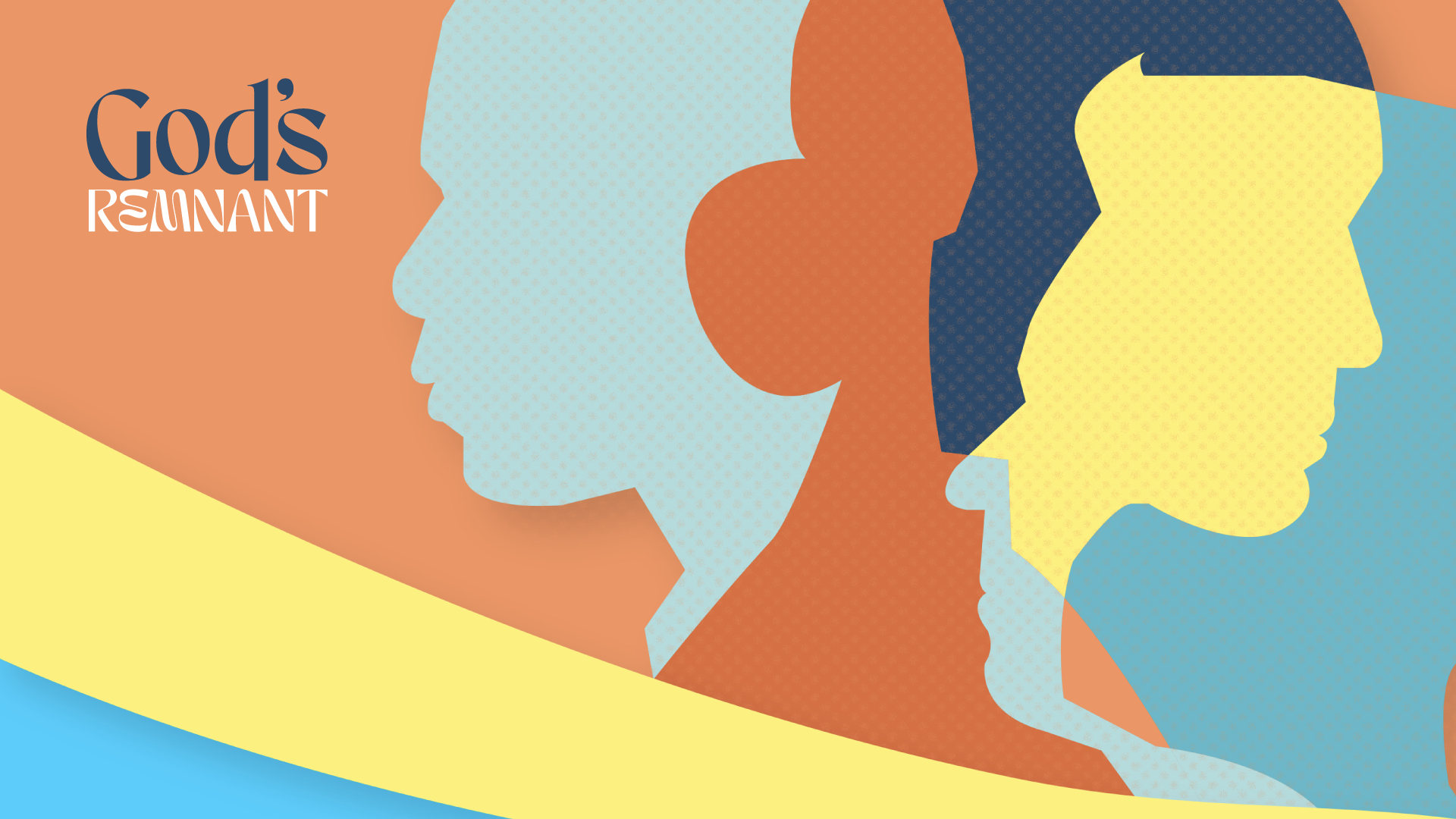 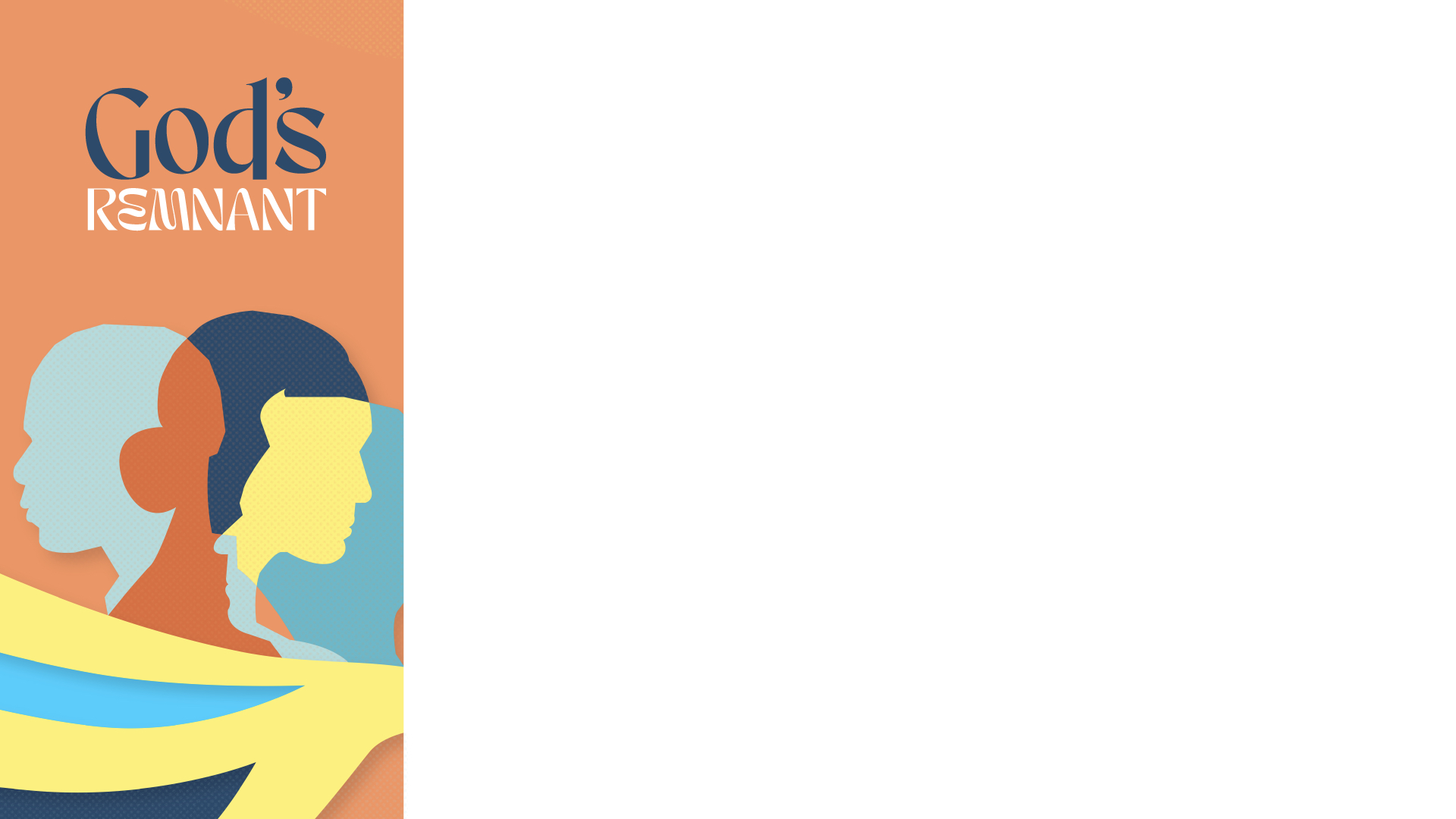 “…the years of my sojourning are one hundred thirty; few and unpleasant have been the years of my life.” 
(Genesis 47.9, NASB95)
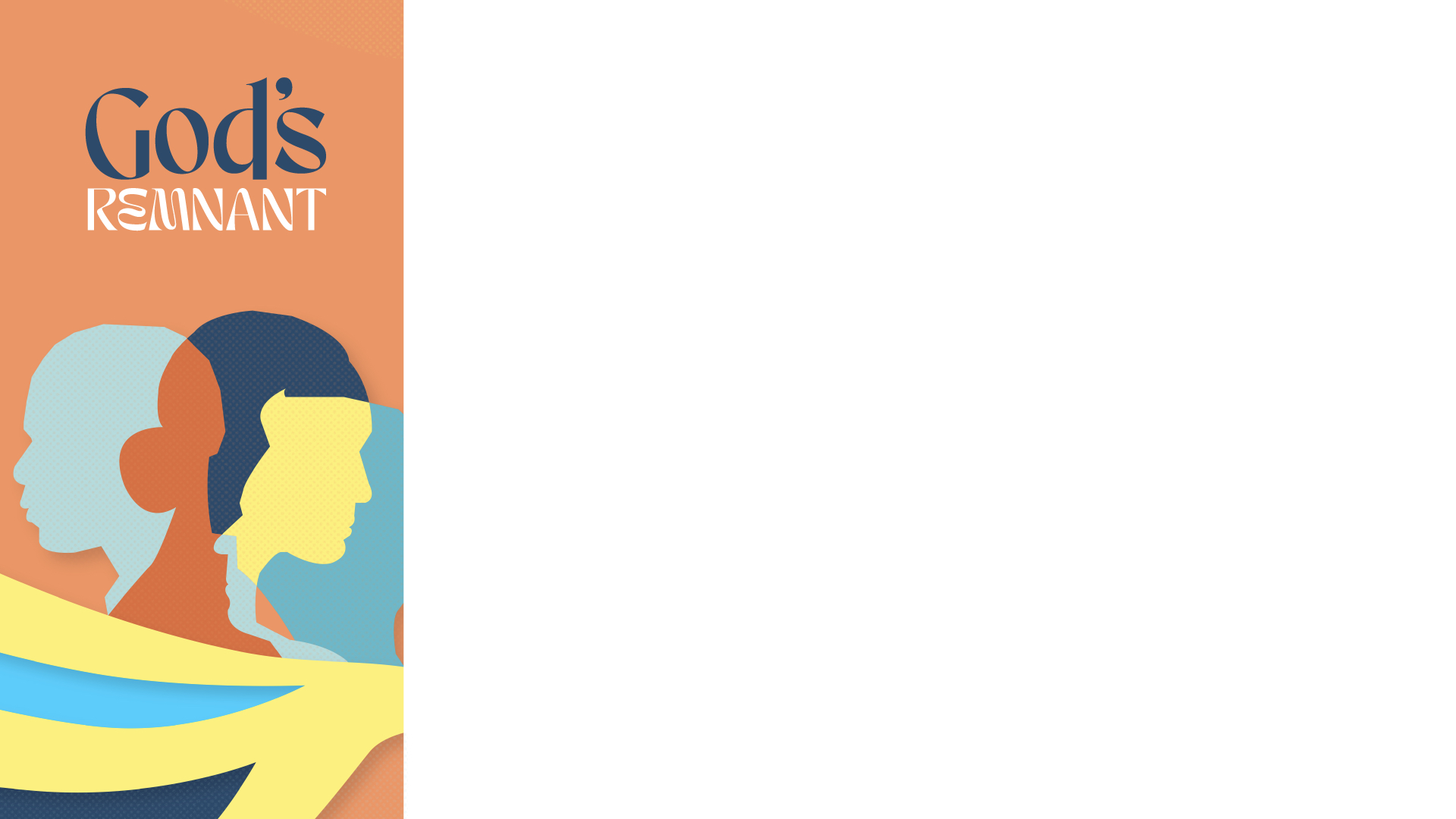 “…the blessings of your father have surpassed the blessings of my ancestors up to the furthest boundary of the everlasting hills.” 
(Genesis 49.26, NASB2020)
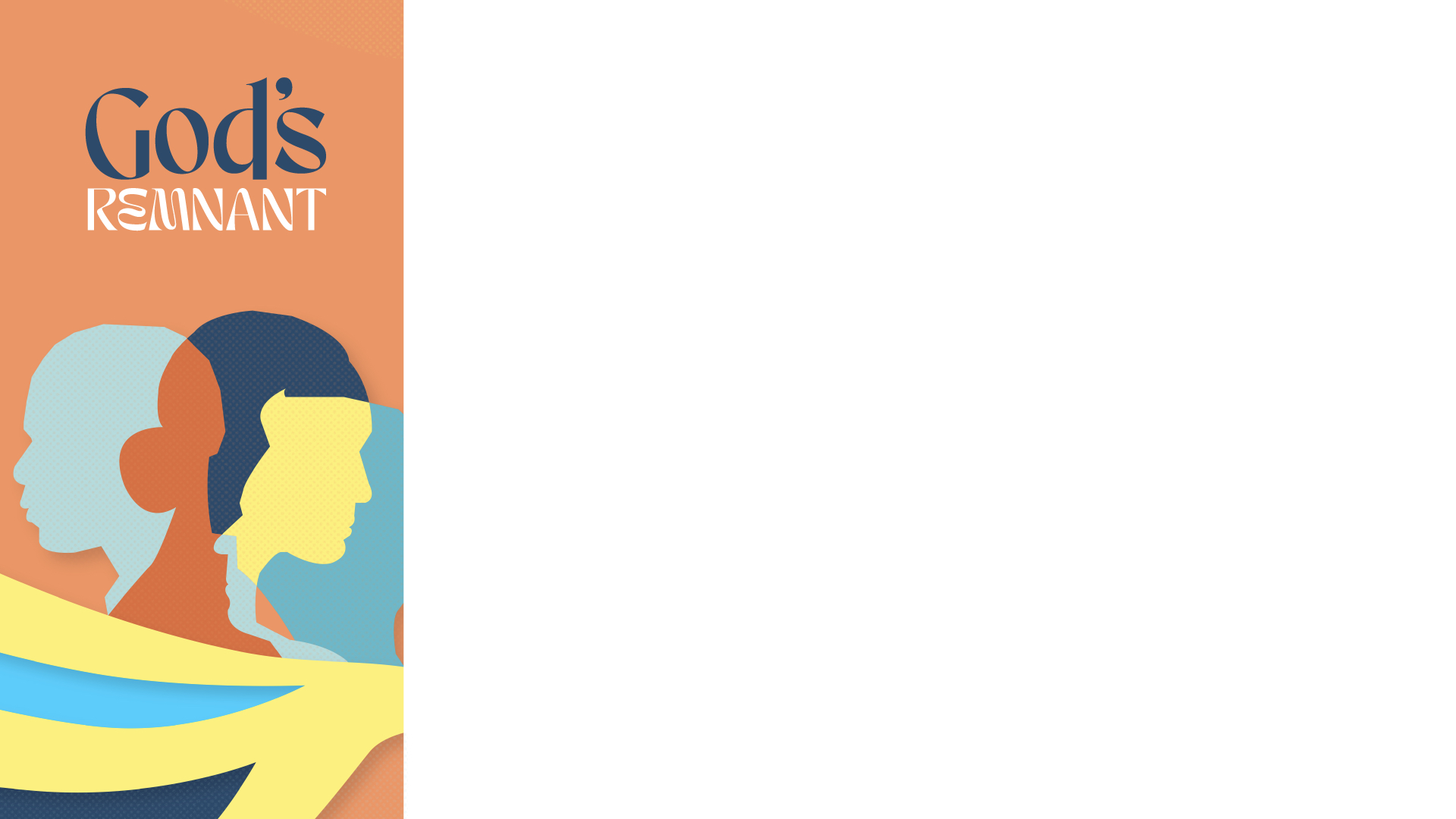 WE ARE TEMPTED TO TRUST IN OUR OWN ABILITY TO PROVIDE
“But when the young man heard this statement, he went away grieving; for he was one who owned much property.” 
(Matthew 19:22, NASB95)
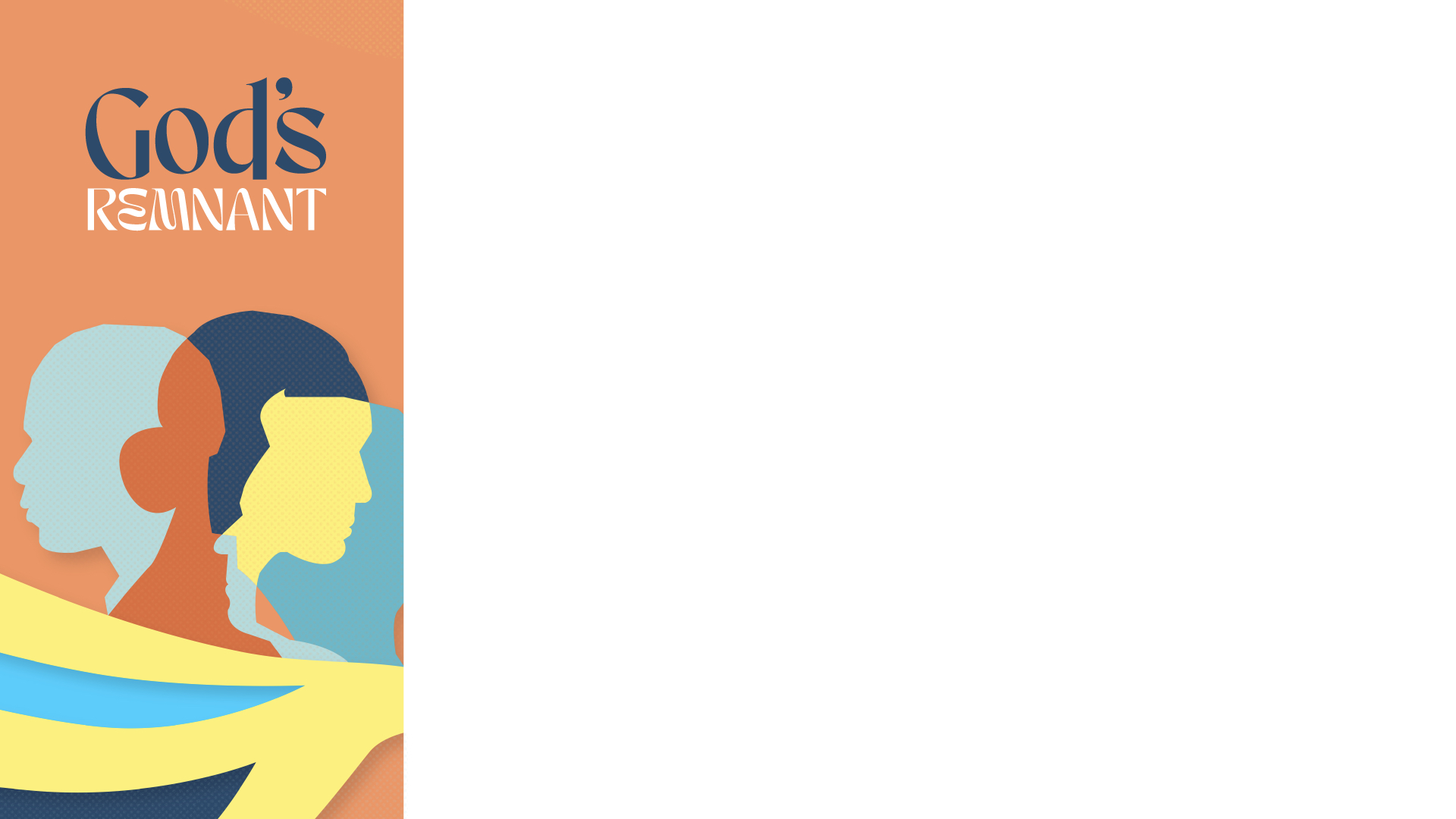 WE ARE TEMPTED TO TRUST IN OUR OWN ABILITY TO PROVIDE
“And Jesus said to His disciples, ‘Truly I say to you, it is hard for a rich man to enter the kingdom of heaven. Again I say to you, it is easier for a camel to go through the eye of a needle, than for a rich man to enter the kingdom of God.” 
(Matthew 19:23–24, NASB95)
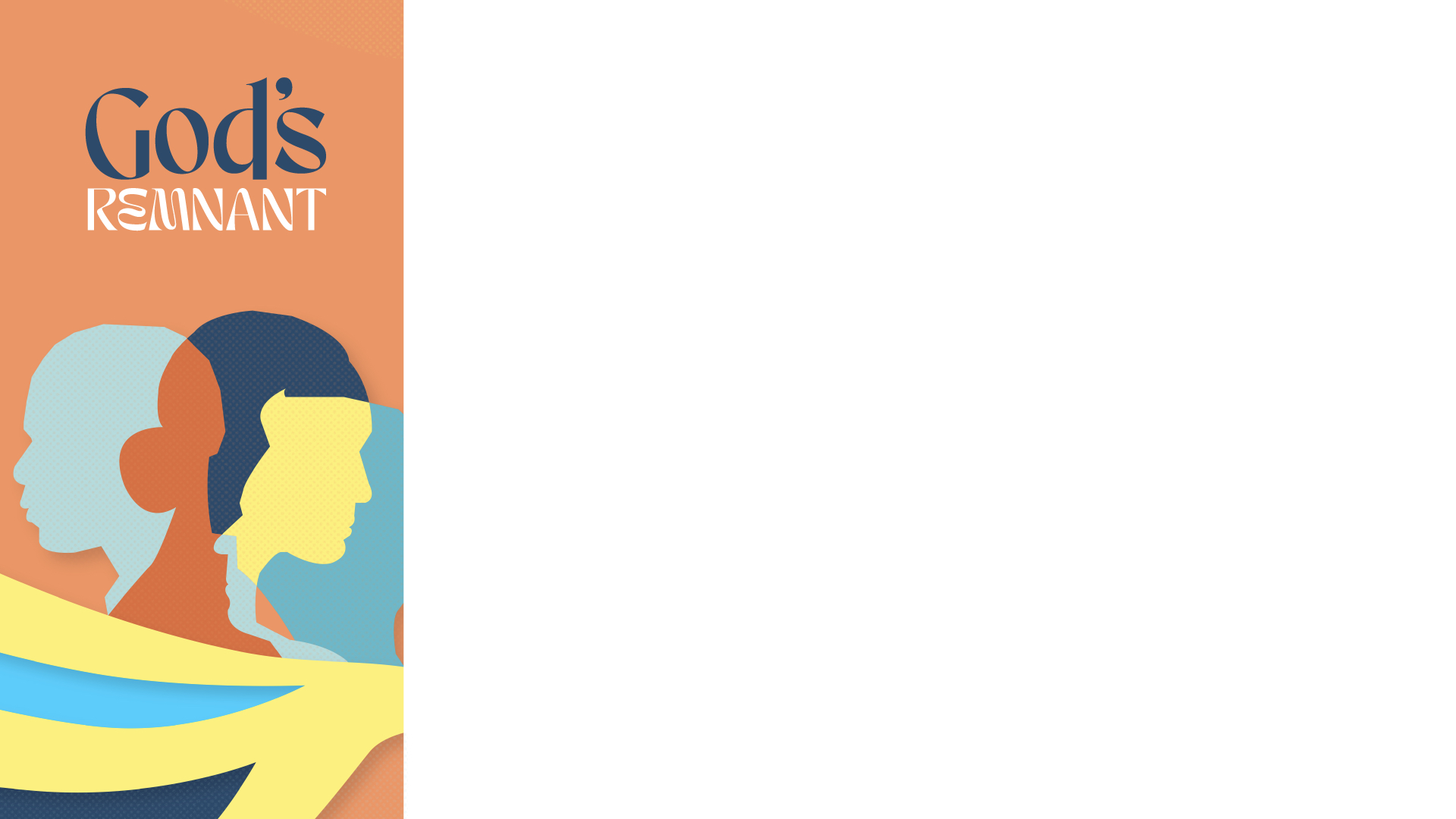 GOD PROVIDES FOR HIS REMNANT
“And Jesus said to them, “Truly I say to you, that you who have followed Me, in the regeneration when the Son of Man will sit on His glorious throne, you also shall sit upon twelve thrones, judging the twelve tribes of Israel.” 
(Matthew 19:28, NASB95)
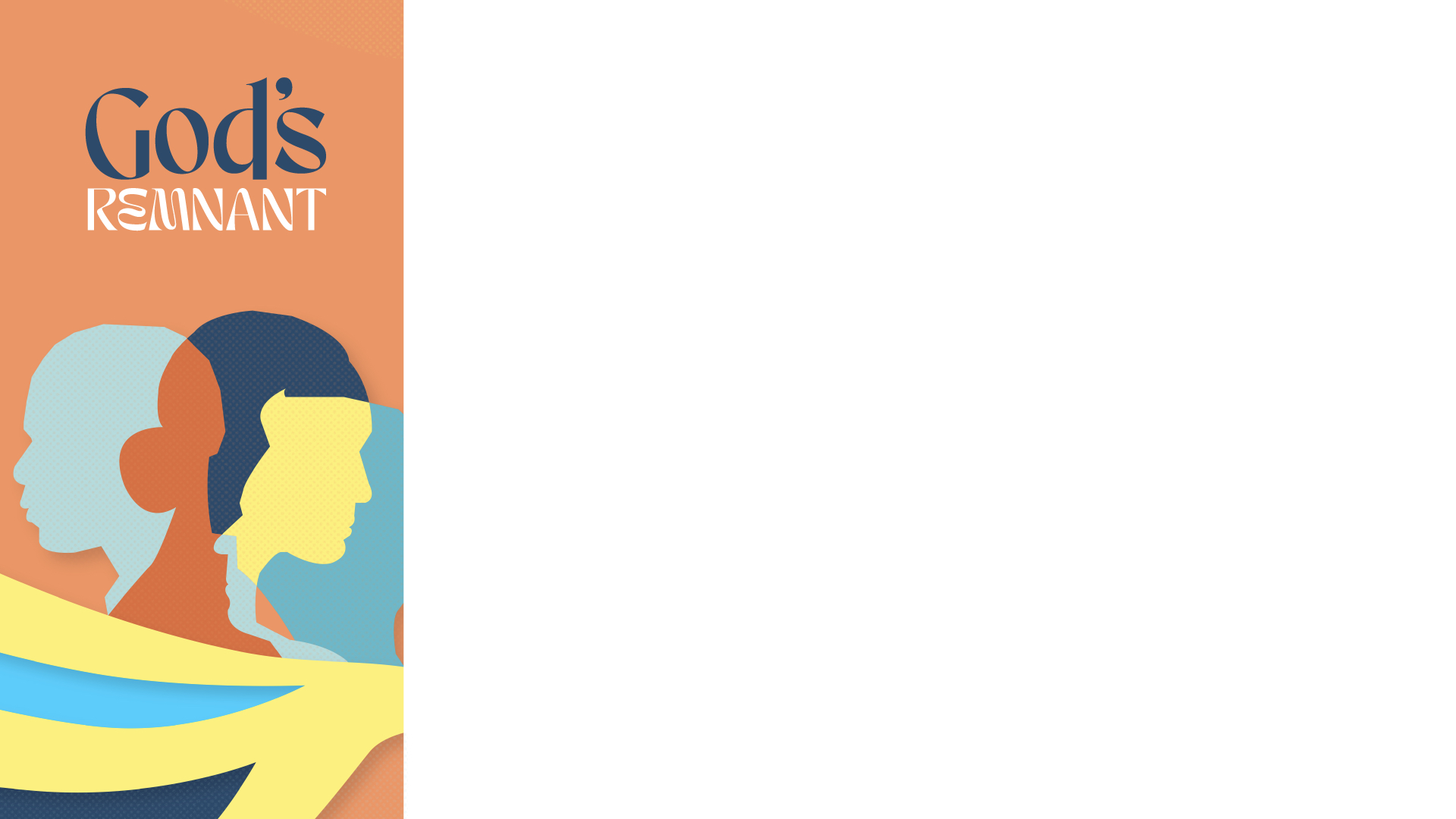 GOD PROVIDES FOR HIS REMNANT
“And everyone who has left houses or brothers or sisters or father or mother or children or farms for My name’s sake, will receive many times as much, and will inherit eternal life.” 
(Matthew 19:29, NASB95)
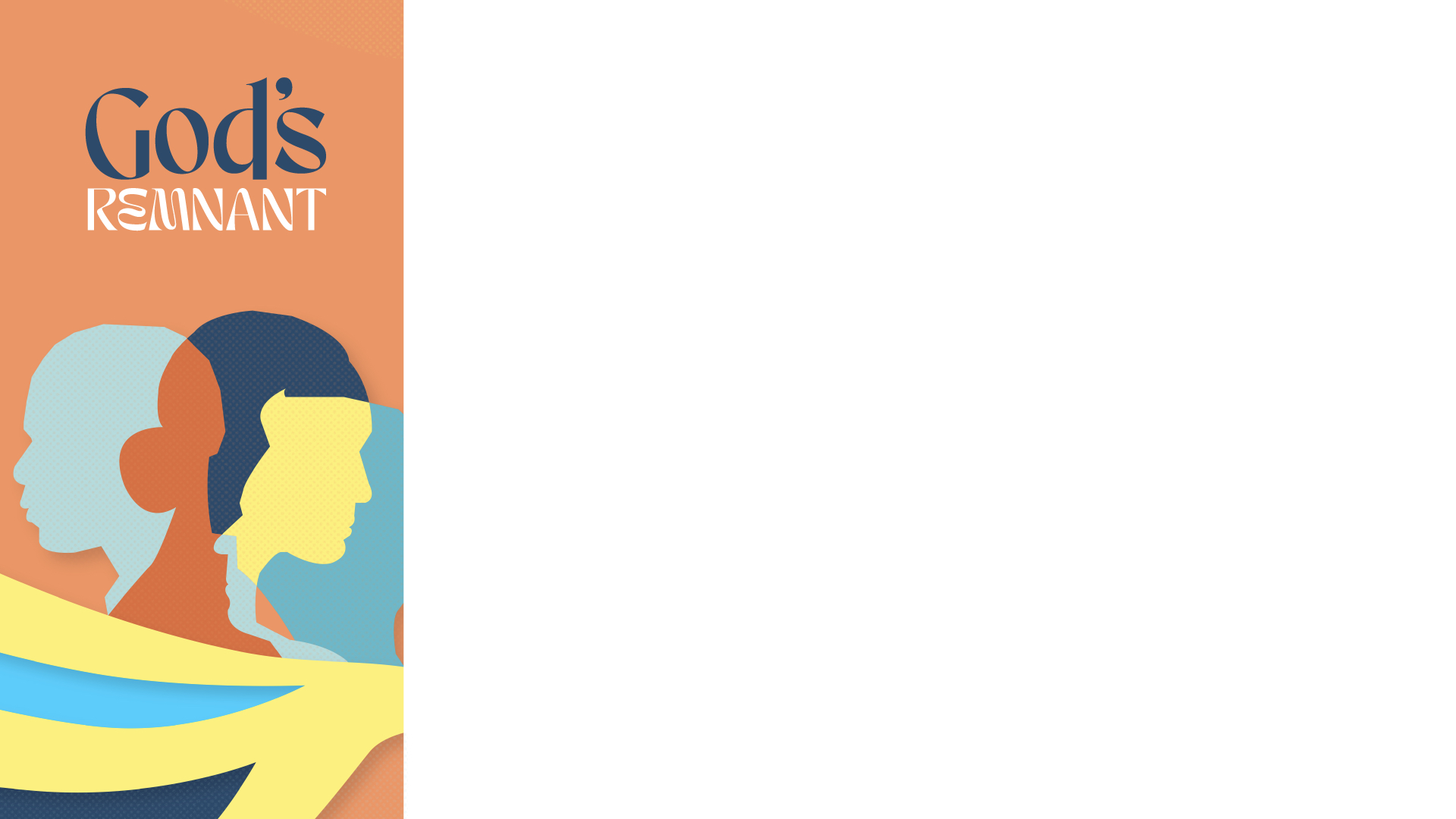 GOD PROVIDES FOR HIS REMNANT
“And everyone who has left houses or brothers or sisters or father or mother or children or farms for My name’s sake, will receive many times as much, and will inherit eternal life.” 
(Matthew 19:29, NASB95)
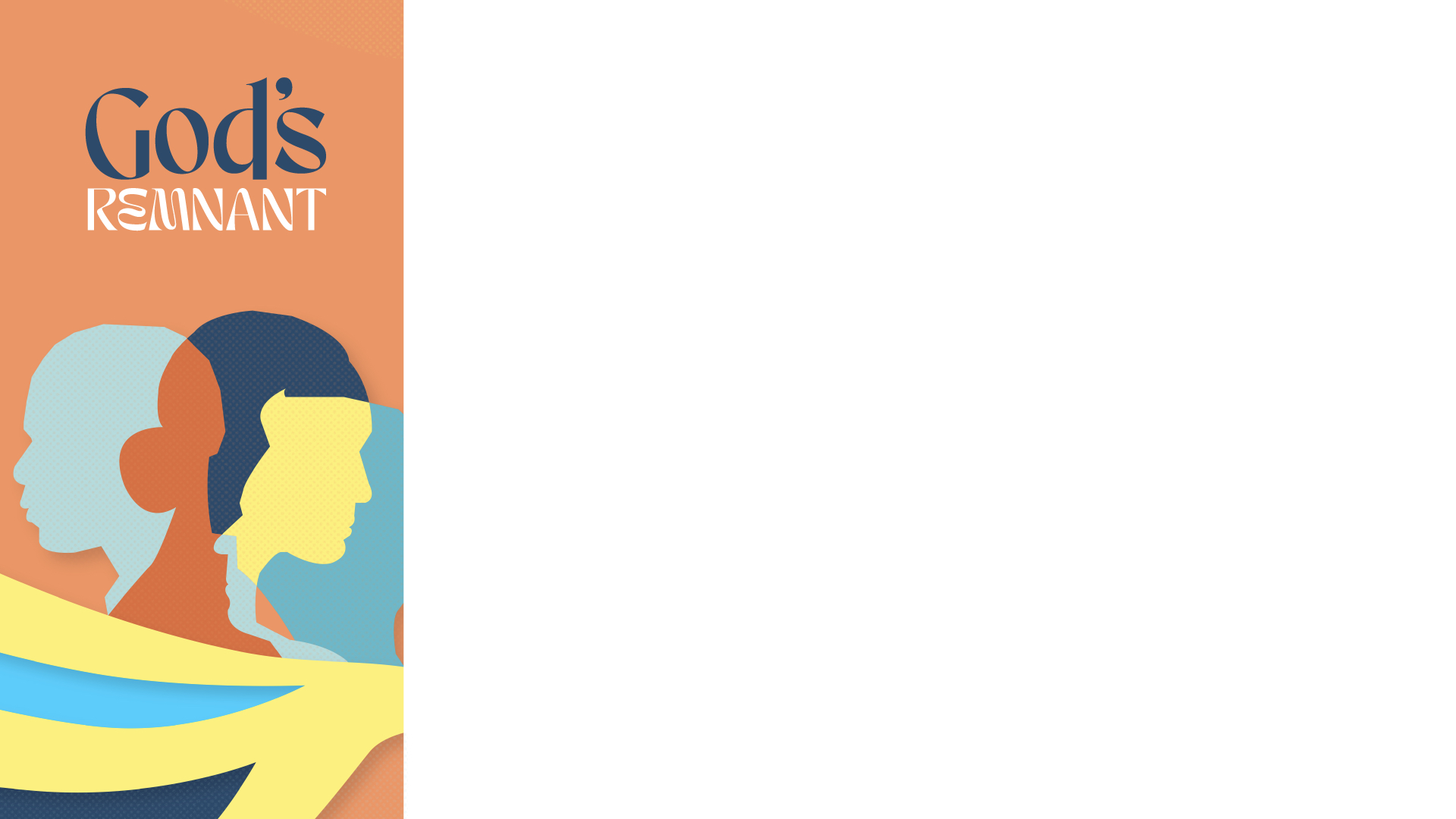 “…the blessings of your father have surpassed the blessings of my ancestors up to the furthest boundary of the everlasting hills.” 
(Genesis 49.26, NASB2020)